Agenda for IEEE 802.11 Coexistence SChybrid meeting in January 2023
13 Jan 2023
Authors:
Slide 1
Andrew Myles, Cisco
Welcome to the fourth hybrid meeting of the IEEE 802.11 Coexistence SC in January 2023
Slide 2
Andrew Myles, Cisco
Registration is required for the IEEE 802.11 WG electronic interim session in Jan 2023
This meeting is part of the January 802 wireless interim session
You must pay the registration fee whether attending in-person or remotely
If you have not already done so, you can register here:
https://cvent.me/nX5xrY
If you do not intend to register for this session you must leave this meeting and, if you have logged attendance on IMAT, email the 802.11 chair or vice chairs to have your attendance cancelled
Slide 3
Andrew Myles, Cisco
Coex SC minutes today will be kept by our permanent SC secretary
It is important to keep proper minutes of all Coexistence SC meetings …
… and fortunately, way back in July 2017 in Berlin in a time pre-COVID
… Guido Hiertz (Ericsson) agreed to be appointed the IEEE 802.11 Coexistence SC’s permanent Secretary
Slide 4
Andrew Myles, Cisco
The Coex SC will review the official IEEE-SA patent material for pre-PAR groups
Approved slide
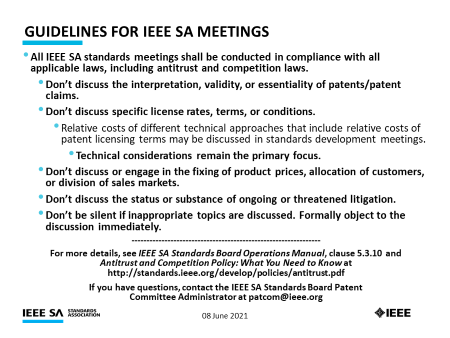 Slide 5
Andrew Myles, Cisco
Participant behavior in IEEE-SA activities is guidedby the IEEE Codes of Ethics & Conduct
Approved slide
All participants in IEEE-SA activities are expected to adhere to the core principles underlying the:
IEEE Code of Ethics
IEEE Code of Conduct
The core principles of the IEEE Codes of Ethics & Conduct are to:
Uphold the highest standards of integrity, responsible behavior, and ethical and professional conduct
Treat people fairly and with respect, to not engage in harassment, discrimination, or retaliation, and to protect people's privacy.
Avoid injuring others, their property, reputation, or employment by false or malicious action
The most recent versions of these Codes are available at
http://www.ieee.org/about/corporate/governance
Slide 6
Andrew Myles, Cisco
Participants in the IEEE-SA “individual process” shall act independently of others, including employers
Approved slide
The IEEE-SA Standards Board Bylaws require that “participants in the IEEE standards development individual process shall act based on their qualifications and experience”
This means participants:
Shall act & vote based on their personal & independent opinions derived from their expertise, knowledge, and qualifications
Shall not act or vote based on any obligation to or any direction from any other person or organization, including an employer or client, regardless of any external commitments, agreements, contracts, or orders
Shall not direct the actions or votes of other participants or retaliate against other participants for fulfilling their responsibility to act & vote based on their personal & independently developed opinions
By participating in standards activities using the “individual process”, you are deemed to accept these requirements; if you are unable to satisfy these requirements then you shall immediately cease any participation
Slide 7
Andrew Myles, Cisco
IEEE-SA standards activities shall allow the fair &equitable consideration of all viewpoints
Approved slide
The IEEE-SA Standards Board Bylaws (clause 5.2.1.3) specifies that “the standards development process shall not be dominated by any single interest category, individual, or organization”
This means no participant may exercise “authority, leadership, or influence by reason of superior leverage, strength, or representation to the exclusion of fair and equitable consideration of other viewpoints” or “to hinder the progress of the standards development activity”
This rule applies equally to those participating in a standards development project and to that project’s leadership group
Any person who reasonably suspects that dominance is occurring in a standards development project is encouraged to bring the issue to the attention of the Standards Committee or the project’s IEEE-SA Program Manager
Slide 8
Andrew Myles, Cisco
Participants are required to adhere to the IEEE SA Copyright Policy
Approved slide
By participating in this activity, you agree to comply with the IEEE Code of Ethics, all applicable laws, and all IEEE policies and procedures including, but not limited to, the IEEE SA Copyright Policy. 
Previously Published material (copyright assertion indicated) shall not be presented/submitted to the WG nor incorporated into a WGdraft unless permission is granted. 
Prior to presentation or submission, you shall notify the WG Chair of previously Published material and should assist the Chair in obtaining copyright permission acceptable to IEEE SA.
For material that is not previously Published, IEEE is automatically granted a license to use any material that is presented or submitted.
9
Andrew Myles, Cisco
Participants are required to adhere to the IEEE SA Copyright Policy
The IEEE SA Copyright Policy is described in the IEEE SA Standards Board Bylaws and IEEE SA Standards Board Operations Manual
IEEE SA Copyright Policy, see:
Clause 7 of the IEEE SA Standards Board Bylaws
Clause 6.1 of the IEEE SA Standards Board Operations Manual
Other material
IEEE SA Copyright Permission
IEEE SA Copyright FAQs
IEEE SA Best Practices for IEEE Standards Development 
Distribution of Draft Standards (see Clause 6.1.3 of the SASB Operations Manual)
10
Andrew Myles, Cisco
https://ieeesa.webex.com/ieeesa/j.php?MTID=me8871c4e061ce77d9164421704086a44 Meeting number: 2347 844 7279 Meeting password: wireless
The Coex SC will only meet once during the hybrid IEEE 802.11 WG plenary meeting in January 2023
Schedule
Wednesday, 18 January 2023 @ 4-6pm ET
Webex details
Meeting link:
https://ieeesa.webex.com/ieeesa/j.php?MTID=me3b5d957e813b9b285aa44d2c225fd50
Meeting number:
2340 880 3811
Meeting password:
wireless
Slide 11
Andrew Myles, Cisco
The Coex SC will consider a proposed agenda for its hybrid meeting in Jan 2023
Planned agenda
Bureaucratic stuff
Scope of IEEE 802.11 Coex SC
Approve minutes from Nov 2022
A new Chair
What is happening this week?(in no particular order)
ETSI BRAN update
Meetings scheduled
EN 303 687 (6 GHz)
EN 301 893 (5 GHz)
Do we still have a coex issue between Wi-Fi & LAA/NR-U?
Updates
SL-U in 3GPP
Bluetooth in 6 GHz
60 GHz coex
Plans for meeting in Mar 2023
Andrew Myles, Cisco
Scope of IEEE 802.11 Coexistence SC
Slide 13
Andrew Myles, Cisco
The Coex SC scope was revised in Sept 2020
IEEE 802.11 Coex SC Scope
The Coex SC shall promote, within the 802.11 WG and externally, an environment that enables IEEE 802.11 technologies to have equitable access to unlicensed spectrum globally
The Coex SC should focus particularly on coexistence of 802.11ax & 802.11be with LAA & NR-U in the 5 GHz & 6 GHz bands globally
The Coex SC may consider coexistence with other technologies and in other bands as directed by the Chair of the 802.11 WG
IEEE 802.11 Coex SC close down criteria
802.11 WG Chair has authority to close down SC
Slide 14
Andrew Myles, Cisco
The scope of the Coex SC was expanded in March 2021 to include 60 GHz coexistence issues
It was noted during the March 2021 plenary that ETSI BRAN is working on 60 GHz Harmonised Standards that may impact IEEE 802.11ay coexistence
Subsequently, the 802.11 Chair directed the Coex SC to consider 60GHz coexistence within scope
At today's WG11 Opening Plenary, the comment was made that ETSI BRAN is also considering operational and coexistence requirements related to 57-71 GHz (60GHz) spectrum, relevant of course to 802.11ad and 11ay
The scope of the Coex SC focuses on, "coexistence of 802.11ax & 802.11be with LAA & NR-U in the 5 GHz & 6 GHz bands globally". However, it "may consider coexistence with other technologies and in other bands as directed by the Chair of the 802.11 WG". So the Coex SC can consider 60 GHz issues if directed by the WG Chair
I have directed the Coex SC to additionally consider coexistence topics for 60GHz operation
Slide 15
Andrew Myles, Cisco
Minutes
Slide 16
Andrew Myles, Cisco
The Coex SC will consider the approval of its hybrid meeting minutes from Nov 2022
The draft minutes for the Coex SC at the hybrid meeting in September 2022 are available on Mentor:
See 11-22-2048-00
Proposed motion:
The IEEE 802 Coex SC approves 11-22-2048-00 as the minutes of its hybdrid meeting in Nov 2022
Moved: 
Seconded:
Result:
Slide 17
Andrew Myles, Cisco
A new Chair
Slide 18
Andrew Myles, Cisco
After today, the IEEE 802.11 Coex SC will need a new Chair
Andrew Myles notes
I have been the Chair of the coex activity in IEEE 802.11 WG since 2016
However, I am changing my affiliation (Cisco to self) in Feb 2023…
 … and so now is the time to pass the baton to some one new
… especially as we transition from PD/ED coex issues to NB coex issues
If you would like to lead the IEEE 802.11 Coex SC going forward …
… please contact Dorothy Stanley (Chair of IEEE 802.11 WG)
Slide 19
Andrew Myles, Cisco
Agenda items
What is happening in ETSI BRAN?
Slide 20
Andrew Myles, Cisco
The Coex SC has been tracking two Harmonised Standards in ETSI BRAN for 5/6 GHz coexistence
Defined by ESTI BRAN
EN 301 893(5 GHz)
EN 303 687(6 GHz)
Satisfying the requirements & tests in these Harmonised Standards provides one mechanism to access the European markets
Slide 21
Andrew Myles, Cisco
Note that ESTI BRAN documents are available to IEEE 802.11 WG members
Today’s material references ETSI BRAN documents
They are (or should be) available in the IEEE 802.11 WG members area
See http://www.ieee802.org/11/private/ETSI_documents/BRAN
Please remember that these documents are not public …
… and have only been made available to IEEE 802.11 WG members under special arrangement
Slide 22
Andrew Myles, Cisco
ETSI BRAN will continue to discuss coexistence & other issues going forward
Meeting schedule for 2023
BRAN#117a
23 Jan 2023
EN 303 687
BRAN#117c
27 Jan 2023
EN 303 687
BRAN#117d
10 Feb 2023
EN 303 687
BRAN#118
 27 Feb 2023 to 3 Mar 2023
BRAN#119
 12 June 2023 to 16 Jun 2023
BRAN#120
 18 Sep 2023 to 22 Sep 2023
BRAN#121
 23 Oct 2023 to 27 Oct 2023
BRAN  BRAN#122
11 Dec 2023 to 15 Dec 2023
Agenda items
What is happening in ETSI BRAN?
EN 303 687 (6 GHz)
Slide 24
Andrew Myles, Cisco
The latest revision of EN 303 687 (6 GHz) was sent for EC review after BRAN#116
Document status after BRAN#116
Draft EN 303 687 v0.0.24 (21 Oct 2022)
Commentary 
Draft EN 303 687 v0.0.20 was completed after BRAN#113
Adaptivity based on ED-only @ -72 dBm (scaled) included
Some aspects of NB FH in 4.3.3.2 (specification) & 5 (testing) included
All support for C2C features removed, at least for the moment
The ENAP ballot on Draft EN 303 687 v1.0.0 passed in late July 2022
Comments resolutions are in BRAN(22)115030, with nothing relevant to coex
The resulting Draft EN 303 687 v0.0.24 was approved for submission to the HAS consultant for EC review
Slide 25
Andrew Myles, Cisco
The HAS consultant has responded to the draft of EN 303 687
Document status after BRAN#117
Draft EN 303 687 v0.0.24 (21 Oct 2022)
Commentary 
The EC assessment report is available (BRAN(23)117a003) …
… as is a draft comment resolution report
David Baldy (Broadcom) will provide a status update
See 11-22-xxxxr0
Slide 26
Andrew Myles, Cisco
There are some open issues in the current EN 303 687 that may be addressed in the next revision
NB FH operations
The next version of EN 303 687 will specify that NB FH uses the LBE/FBE channel access mechanisms & channelization’s 
Future revisions of EN 303 687 may extend NB FH further
See  BRAN(21)112011 (Apple) - Narrow Band Channel Access in 6 GHz for some initial discussions
The plan is for the Coex SC to monitor any future discussions …
… but in the meantime, NB FH is partially enabled by EN 303 687
Slide 27
Andrew Myles, Cisco
There are some open issues in the current EN 303 687 that may be addressed in the next revision
C2C operations
Various efforts were made to specify requirements in EN 303 687 for C2C operations to be enabled by “hearing” any AP in any channel
There was no agreement on a sufficient level of “hearing” and so the issue has probably been deferred to the next revision
The plan is for the Coex SC to monitor any future discussions …
… but in the meantime C2C is not yet enabled by EN 303 687
Slide 28
Andrew Myles, Cisco
There are some open issues in the current EN 303 687 that may be addressed in the next revision
EDT
EN 303 687 currently specifies an ED of -72 dBm/20 MHz (scaled with tx power)
It appears that EN 301 893 might use a PSD based formulation for EDT in 5 GHz instead of the current formulation
See EN 301 893 discussion later today
It is possible that this new formulation might migrate into 6 GHz …
.., and the plan is for the Coex SC to monitor future discussions
Slide 29
Andrew Myles, Cisco
A decision is required on how to handle EN 303 687’s EDT @ -72 dBm (scaled) rule for 802.11ax/be
In previous meetings, it has been noted that:
EN 303 687 specifies an EDT @ -72 dBm (scaled) for all technologies
802.11ax/be specifies PD/ED @ -82/-62 dBm 
The EN 303 687 rules mean that 802.11ax/be will need to use:
PD/ED @ -82/-72 dBm (but does provide good coex with LAA/NR-U?); OR
PD/ED @ -72/-72 dBm (maybe only when competing with LAA/NR-U?); OR
Something else within EDT @ -72 dBm
The latter two options may require a change to the 802.11 standard
Do they?
What change?
When?
Submissions are requested …
Slide 30
Andrew Myles, Cisco
Coex SC has parked the issue of 802.11be compatibility with EN 301 893 (5 GHz) & EN 303 687 (6 GHz)
Both EN 301 893 (5 GHz) & EN 303 687 (6 GHz) are based on EDCA style access, which was suitable for 802.11ax (Wi-Fi 6/6E)
Actually, given the EN 301 893 draft, anything in 802.11ax is allowed in 5 GHz
802.11be is being developed, and the following generation (UHR) is in discussion, with new features that might not all be aligned with the HS’s 
This suggests two ongoing tasks/options for the Coex SC/TGbe/UHR
Identify any likely future features that may not be allowed by EN 301 893(5 GHz) and EN 303 687 (6 GHz) 
Plan to make a case to ETSI BRAN to refine EN 301 893 (5 GHz) and EN 303 687 (6 GHz) to allow these features 
So far, discussions with TGbe/UHR experts have not identified any features not aligned with EN 301 893 (5 GHz) & EN 303 687 (6 GHz) 
Maybe MLO & Multi-AP Coordination?????
It is proposed we park this issue until such issues are identified …
Slide 31
Andrew Myles, Cisco
Agenda items
What is happening in ETSI BRAN?
EN 301 893 (5 GHz)
Slide 32
Andrew Myles, Cisco
The latest revision of EN 301 893 (5 GHz) as sent for EC assessment by HAS consultant
Document status after BRAN #117
Draft EN 301 893 v.2.1.50 (stable draft), dated: 21 Dec 2022
Commentary
The big issue during BRAN#117 was whether EN 301 893 should use
EDT of -72 dBm, with 802.11a/n/ac/ax able to use PD/ED @ -82/-62 dBm
EDT of -62 dBm
Something else
The underlying issue was a question of coex between 802.11ax and 802.11be
The issue was very controversial in Coex SC in Nov 2022 …
… with particularly string views for/against EDT of -62 dBm
Ultimately a compromise was found and EN 301 893 v.2.1.50  was sent for EC assessment by the HAS consultant … without a vote!
Slide 33
Andrew Myles, Cisco
The EN 303 67 compromise was based on a new PSD formulation of the EDT @ -72 dBm
There are two presentations today that will attempt to explain the new compromise …
David Baldy: 11-22-xxxxr0
Menzo Wentink: 11-22-yyyyr0
… as well as potential future work based on any concerns
Slide 34
Andrew Myles, Cisco
Agenda items
Do we still have a coex issuebetween Wi-Fi & LAA/NR-U?
Slide 35
Andrew Myles, Cisco
There may not be a major coex problem depending if there are other technologies in 5/6 GHz
The coex issues discussed over the last few years  are based on an assumption that alternatives to Wi-Fi will be widespread in 5/6  GHz
So far …
Wi-Fi is booming
LTE-U has died and so is not a coex issue
LAA is not growing and so is probably not a coex issue
Some believe that NR-U will not become widespread but others are not yet convinced
We can’t predict the future of other technologies
So maybe there is no coex problem in practice (now or in the future), or maybe there is?
Slide 36
Andrew Myles, Cisco
LAA is not growing and so is probably not a coex issue
LWA & LTE-U seem to be somewhat moribund in terms of new operator deployments; both plans or deployments!
Slide 37
Andrew Myles, Cisco
Limited LAA deployment … does not mean NR-U (if widely deployed) will not be a problem
It is possible (or even likely) that because LAA is not used much, LAA is not going to cause a significant Wi-Fi/LAA coex  problem …
… but less-than-wide LAA deployment may be occurring because the 5G community is focusing on NR-U rather than LAA
NR-U is likely to have similar coex issues with Wi-Fi as LAA …
Given its use of ED-only as its only listening mechanism
… but at this point we have little idea of NR-U’s likely prevalence in future deployments (or whether it will use EDT @ -62 dBm) and so can’t yet assess the risk
Maybe AFC will make NR-U more viable?
Does anyone have any useful predictions?
… and the future use of other technologies are even harder to predict
Slide 38
Andrew Myles, Cisco
Agenda items
What is happening wrtcoexistence in 3GPP?
Slide 39
Andrew Myles, Cisco
The Coex SC heard about potential coex impacts of 3GPP’s SL-U development in Jan & Jul 2022
In Jan 2022, Dorin Viorel (CableLabs) provided an update on 3GPP RAN activities relevant to coexistence
See 11-22-0124-00
It was noted at that time that a new proposal called SL-U may cause future coex issues for Wi-Fi
SL-U is Side Link Unlicensed
Coex of SL-U with NR-U and Wi-Fi has not been studied
It is possible that SL-U will not follow the NR-U access framework
In Jul 2022, Dorin Viorel (CableLabs) provided an update on potential coex issues that may arise from SL-U work in 3GPP
See 11-22-1091-00
Slide 40
Andrew Myles, Cisco
The Coex SC will continue to monitor potential coex impacts of 3GPP’s SL-U
In Nov 2022, Dorin Viorel (CableLabs) has provided a brief update of the SL-U coex issue
The potential impact of SL-U in terms of coexistence with Wi-Fi in 5/6 GHz remains sizeable based on uncertainty with sharing parameters, including CW, multichannel operation, etc, as well as a lack of coex simulations studies
SL positioning also has potential impact on coex, given its likely use of 100 MHz channels
Dorin Viorel (CableLabs) will provide more details in Jan 2023
See 11-23-yyyyr0
Slide 41
Andrew Myles, Cisco
Vijitha Weerackody (Johns Hopkins) et al will highlight key points that should be tracked wrt SL-U
Vijitha Weerackody (Johns Hopkins University APL) et al will provide a perspective on SL-U work in 3GPP
See 11-23-0052-00, “Notes from 3GPP Rel-18: Key Coexistence Issues”
Abstract
3GPP RAN1 is currently extending NR sidelink operation to 5-7 GHz unlicensed spectrum (SL-U). Several issues remain under discussion regarding SL-U channel access and physical channel design in these bands, notably: 
Listen Before Talk (LBT) type for synch, feedback, and data channels, including one-shot LBT.
UE-to-UE COT sharing in pairs and groups.
 Key points to track for IEEE 802.11
Coexistence simulations between SL-U and WiFi have been largely based on 3GPP TR38.889 from Rel-16, and there have been no updates to account for Wi-Fi 6E/7 operation
The use of one-shot (Type 2) LBT for multiple types of transmissions – e.g ACK/NACK, sidelink broadcast & synch etc.    
Conditions where UEs are allowed to share a COT without gNB intervention.
Slide 42
Andrew Myles, Cisco
Agenda items
Is there a coexistence issuewith Bluetooth in 6 GHz?
Slide 43
Andrew Myles, Cisco
It appears Bluetooth SIG is planning operation in the 6 GHz band … and want to cooperate on coex issues
Bluetooth & Wi-Fi have happily coexisted in the 2.4 GHz band for many years … mainly by avoiding each other
There are now rumours that the Bluetooth SIG are planning to specify Bluetooth operation in 6 GHz …
… which were confirmed in July 2022 by Rich Kennedy
Every year, more than 5 billion Bluetooth devices are shipped
Today, the Bluetooth SIG looks beyond 2.4 GHz
The 5 GHz band is not available to Bluetooth because of DFS or CDC
In Sept, the Bluetooth SIG will begin a project related to coexistence in the license-exempt 6 GHz band
They want to collaborate instead of fight
Slide 44
Andrew Myles, Cisco
NB FH coex could be difficult … but at least BT SIG wants to talk about it!
The NB FH proposals in ETSI BRAN for 6 GHz in Europe were controversial ... eventually causing NB FH to be removed (mostly) from the next revision of EN 303 687 
There has been some work on NB FH/Wi-Fi coex presented in WNG over two meetings suggesting a potential NB coex problem in practice
11-22-1578-00 (Sep 2022)
11-22-0998-01 (Jul 2022)
Hopefully, the Bluetooth activity in 6 GHz will be less controversial, with  Rich Kennedy (BT SIG) highlighting in Nov 2022 possible collaboration with IEEE 802.11 WG on coex wrt BT in 6 GHz
See 11-22-1672-00
Slide 45
Andrew Myles, Cisco
There is activity underway in IEEE 802.15.4ab with a potential impact on Wi-Fi coexistence
From
May 2022
IEEE 802.15.4ab (next generation UWB) is discussing a mechanism that:
… uses NB FH transmissions in the lower band (upper UNII3) 
…to signal channel reservation in the upper band (UNII 6, UWB Ch.5 & Ch.9)
This NB FH operation is targeted towards improving the link UWB budget by avoiding collisions of UWB signals in the UWB channels
However, it seems less concerned about coexistence with Wi-Fi
The original version did not specify any LBT …
… although that may change with proposals for ED-only @ -62 dBm
Additional noise from such a deaf version of NB will likely have an adverse affect on Wi-Fi …
…noting Wi-Fi and LAA/NR-U typically listen at -72 dBm or less
The arguments seem similar to the NB discussions in ESTI BRAN
… with some of the same stakeholders
Slide 46
Andrew Myles, Cisco
The Coex SC briefly discussed the potential coex issue related to IEEE 802.15.4ab work in July 2022
In May 2022, IEEE 802.15 WG reps were asked to provide a briefing to the Coex SC during this session in relation to IEEE 802.15.4ab work
The briefing was provided in the 802.11 WNG SC (to avoid a clash)
See 11-22-1081-01
There was some limited discussion of this issue during the Coex SC session in July 2022
Slide 47
Andrew Myles, Cisco
There are ongoing efforts to think about how we can avoid coex issue with 802.15.4ab going forward
After the July 2022 meeting, Andrew Myles asked Ben Rolfe
What are the next steps for the work and for collaboration with the Coex SC?
Ben Rolfe replied:
That's a great question, and one that deserves some thought
I've been working with several folks who have been doing both modelling and live measurement-based studies with 802.11ax and UWB
But so far there isn't any OQPSK 5 GHz gear to test with, and I don't know of anyone who is doing PHY level simulation or analysis for the narrow band yet (nothing public so far)
I have been in discussion with some folks about network simulation similar to what we did for 802.11ah and 802.15.4g in the sub-1 GHz bands for the 802.19.3 effort
That work was very valuable in developing coexistence strategies that have proven to work well when employed (802.19.3)
…
Slide 48
Andrew Myles, Cisco
There are ongoing efforts to think about how we can avoid coex issue with 802.15.4ba going forward
…
We can possibly extrapolate some of the past results, as it shows the way the channel access (CSMA) in both services reacts to the other, which was very enlightening by the way
Of course, we have a lot of experience in 2.4 GHz with 802.15.4 OQPSK and 802.11g but that has very little relevance to 802.11ax IMO as the lower-order modulation and channel widths of 802.11g in 2.4 GHz are going to have significantly different link characteristics
We already have a substantial body of evidence on 2.4 GHz (and the best advice to anyone thinking of using the 2.4 GHz band is given in the sign from Dante's Inferno 😉), which is why the recommendation to look at other bands!
So there is a lot going on; in the 4ab community, this is a serious effort and the "it's unlicensed spectrum so get over it" argument has been pretty much replaced with "we need to know what happens and figure out how to make it all work". 
I would like to see that spread across all of 802, to be blunt.  So how do we make that happen?
Slide 49
Andrew Myles, Cisco
The Coex SC had a joint meeting with 802.15.4ab in Nov 2022 & another session is likely in Mar 2023
Clint Powell lead a session on 802.15.4ab/Wi-F coex issues in Nov 2022
See 15-22-0647-02
Afterwards he requested input on slides 4 & 5
WG11 Coexistence Concerns
What 15.4 UWB coex concerns does 802.11 have?
What 15.4 Narrow Band (Non-UWB) coex concerns does 802.11 have?
Other WG11 concerns…
Future Discussion Topics
Channel plan for UWB Narrowband Assist (NBA)
Other mechanisms for alignment going forward
The Coex SC Chair changeover and Christmas meant a joint session was not organized for Jan 2023 but should be organized for Mar 2023
Slide 50
Andrew Myles, Cisco
The Coex SC will hear a high-level overview of NB coex issues
Menzo Wentink (Qualcomm) will provide a high level overview of the NB coex issues
See 11-23-zzzz-r0
Slide 51
Andrew Myles, Cisco
Agenda items
60 GHz status?
Slide 52
Andrew Myles, Cisco
The Coex SC has previously discussed coexistence in 60 GHz …
At the Coex SC meeting in Mar 2021 a submission was presented that provided the status of 60 GHz work in ETSI BRAN
See 11-21-0430-00 (Assaf Kasher (Qualcomm))
In May 2021, the Coex SC heard about Coexistence between radars and communication systems in the 60 GHz band
See 11-21-0796-00 (Alecsander Eitan (Qualcomm) et al)
In Jul 2021,the Coex SC heard about Coexistence between radars and communication systems in the 60GHz band – U.S. Update
See 11-21-1089-00 (Alecsander Eitan (Qualcomm) et al)
In Sep 2021, the Coex SC heard NPRM work was occurring in 802.18
Slide 53
Andrew Myles, Cisco
… but there was not much to report to the Coex SC in relation to 60 GHz coex in May 2022
An e-mail was sent to Alecsander Eitan (Qualcomm) asking for an update on 60 GHz coex activities …
… and in May 2022 he responded:
Unfortunately, there is nothing new that can be reported. Many submissions have been sent to the FCC, and several comments on the other submissions have been also sent. There are some discussions between companies on compromise ideas
… 
The FCC 60GHz NPRM is still undergoing so it may be premature to close this topic, however we don’t have any details that we can present. We can re-evaluate the situation in the future meeting
Slide 54
Andrew Myles, Cisco
… and there is not much to report to the Coex SC in relation to 60 GHz coex in Sept 2022
Alecsander Eitan (Qualcomm) provided an update on 60 GHz coex activities in July 2022
There was no change in the last months. 
The situation is exactly the same: 
“The FCC 60GHz NPRM is still undergoing so it may be premature to close this topic, however we don’t have any details that we can present.  We can reevaluate the situation in the future meeting. “
And there has been no further update in Sept 2022
At this point, the plan is to keep monitoring …
Slide 55
Andrew Myles, Cisco
Coex SC
Plans for next meeting
Slide 56
Andrew Myles, Cisco
The Coex SC will continue its normal business in Mar 2023 (hybrid meeting in Atlanta)
Possible agenda items for Atlanta …
Review ETSI BRAN coex activities from BRAN#118
EN 301 893 (5 GHz)
EN 303 687 (6 GHz)
Discuss work required in 802.11 for 802.11ax/be in 6 GHz
Hear updates
SL-U
60 GHz
BT in 6 GHz
802.15.4ab UWB
NB FH
… as usual, submissions are requested, but send them to the new Chair of the Coex SC, not the current Chair! 
Slide 57
Andrew Myles, Cisco
The Coex SC may hear about other potential topics in Mar 2023
Monisha Ghosh (UND) may provide some new results on 6 GHz coexistence
Carlton Uni could be invited to expand on their NB FH work, especially in in context of BT SIG proposals & Apple’s proposals for EN 303 687
An invitation will be sent
We could hear about ML based coexistence between Wi-Fi and NR-U/LAA from Szymon Szott (AGH University) based on 11-22-0979-01 (presentation to AIML TIG)
The SC should probably get serious on working with 802.15.4ab and BT SIG on NB coex issues
Slide 58
Andrew Myles, Cisco
The IEEE 802.11 Coexistence SC hybrid meeting in Jan 2023 is adjourned!
Andrew Myles notes
Thank you for everyone’s support during my time leading the coex discussions …
… it has been fun, challenging and ultimately we have been successful ensuring that coex is generally “fair” (whatever that means) for Wi-Fi
I wish the next Chair all the best …
… and will think of you all as I cycle acrss the globe over the next few years
Slide 59
Andrew Myles, Cisco